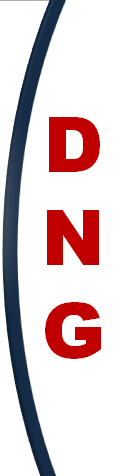 Deutsches Nationalitätengymnasium 
und Schülerwohnheim
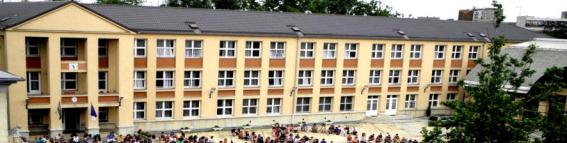 Német Nemzetiségi Gimnázium és Kollégium XX. Ker. Serény u. 1.
Hagyomány, tudás, lehetőség
Iskolánkról röviden…
4+1 év nyelvi előkészítős, két tanítási nyelvű, nemzetiségi 
Jól szervezett képzés, családias hangulat 
~ 300 diák, ~40 tanár
15-20 fős csoportok – jó közösség, sok figyelem
Kiemelkedő színvonal: oktatás, munkamorál, okt. környezet
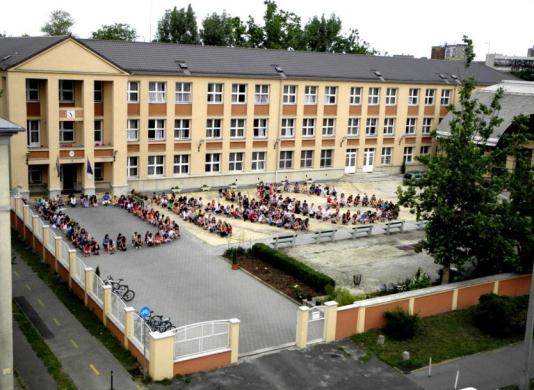 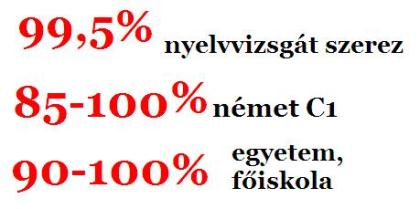 Kicsi és erős!
Kollégium - 2 perc sétára az iskolától
42 férőhely
„szállodai” körülmények
2 fős szobák (fürdő + WC)
sportudvar, Duna-part
étkező, könyvtár, Wifi
Külön programok, foglalkozások
Nyugodt, felügyelt tanulási lehetőség, tehetséggond. korrep.
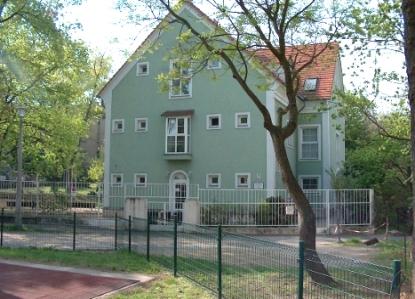 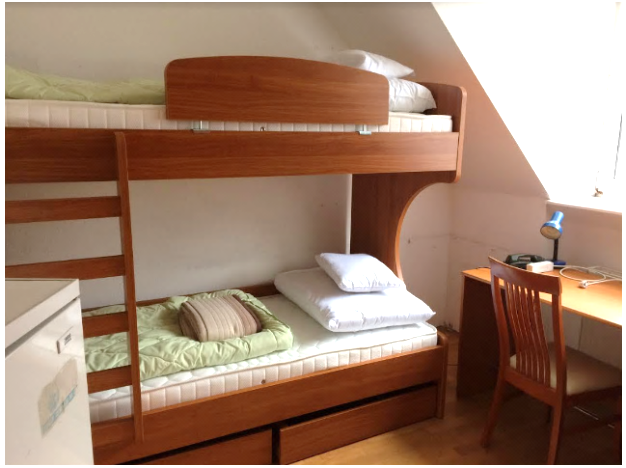 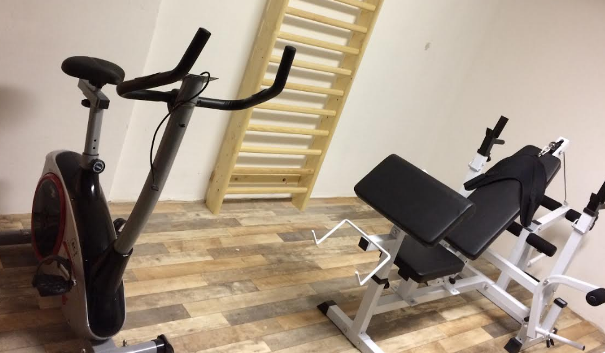 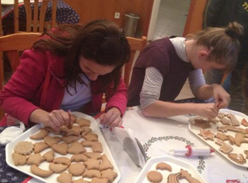 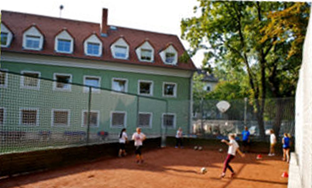 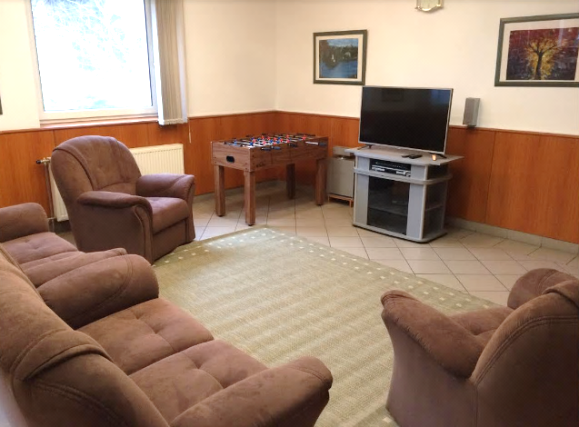 Létesítmények
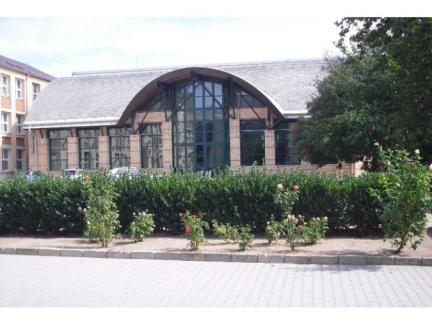 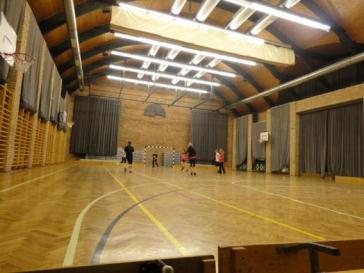 Gondozott iskolaudvar, gyepszőnyeg, pihenőpadok
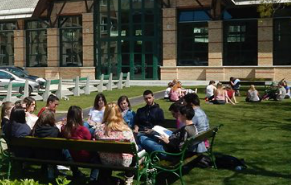 Saját tornacsarnok + színházterem
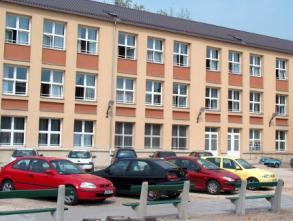 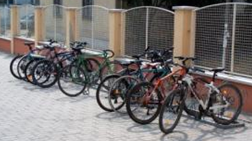 Parkoló, biciklitároló
Felszereltség
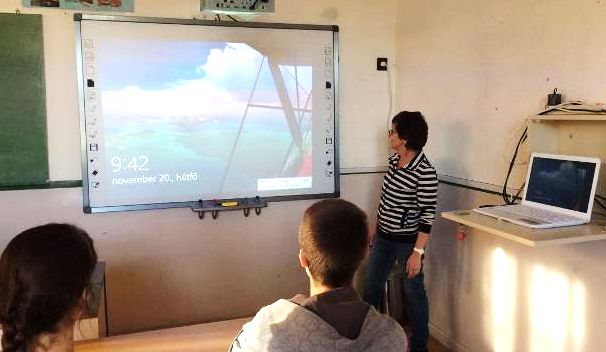 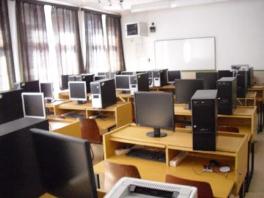 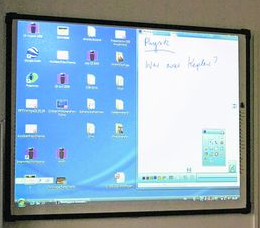 PC + projektor + internet + hangtechnika
E-Tábla
PC-terem, új géppark
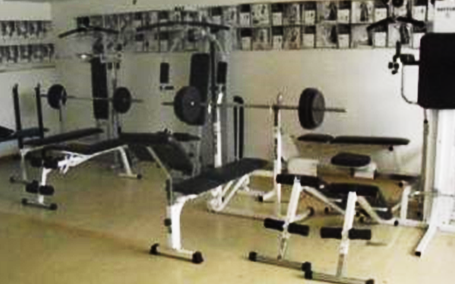 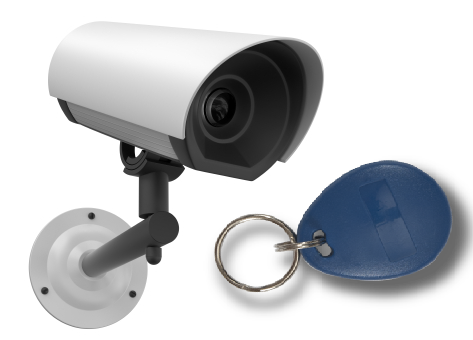 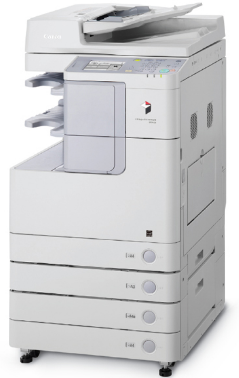 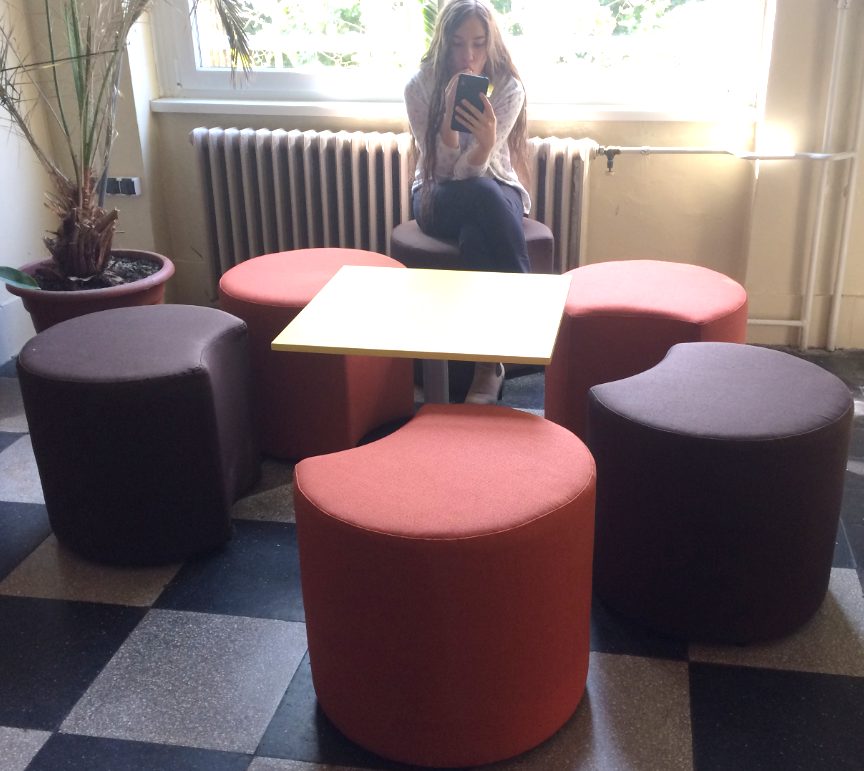 Konditerem
Kamera- + Chiprendsz.
Diák-fénymásoló
Pihenősarkok
150m2 , 3 PC 22.000 kötet
Kétnyelvű könyvtár
Idegen nyelvű szak- és szépirodalom, szótárak
Kötelező olvasmányok mindenkinek
Nemzetiségi tankönyvek ingyen
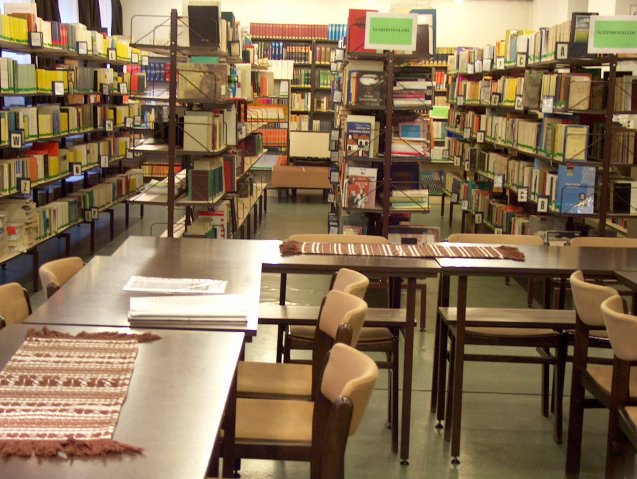 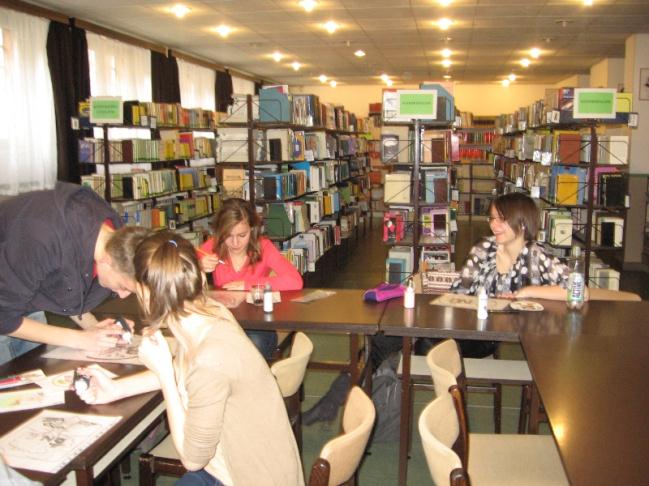 Étkezési lehetőség
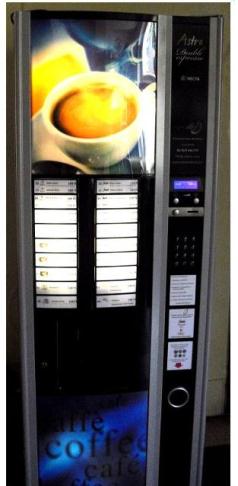 Kulturált ebédlő (melegítőkonyha)
A és B menü + Webes rendelés
Büfé
Italautomata
2 percre: Közért
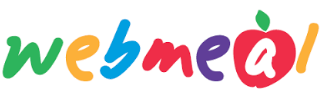 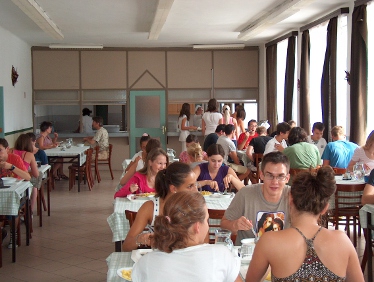 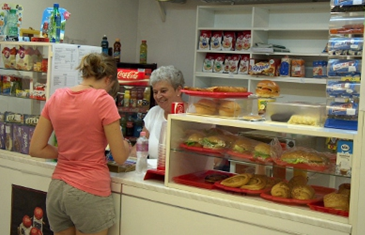 Struktúra
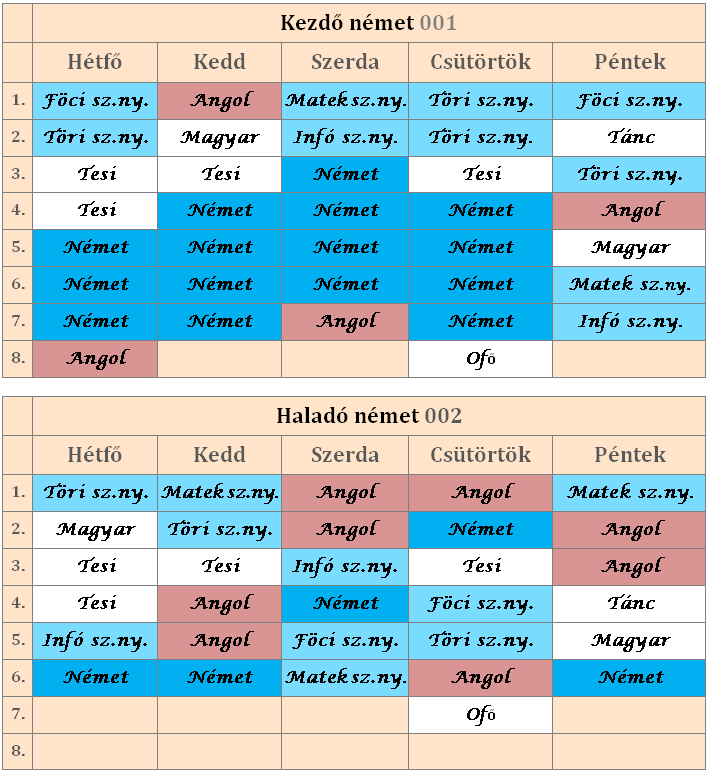 1. év =
Nyelvi előkészítő
Kezdő német:
Sok németóra
Haladó német:
Sok angolóra
Mire készítjük fel diákjainkat?
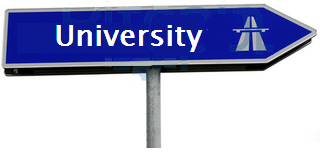 Sikeresen jussanak be a felsőoktatásba
Használható nyelvtudással rendelkezzenek
Megnyerő kiállásuk legyen
Képesek legyenek kitartó munkavégzésre
Alkalmasak legyenek közéleti szerepvállalásra
Nemzetiségük iránt aktívan elkötelezett értelmiségiek legyenek
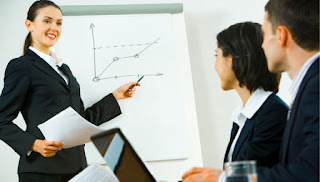 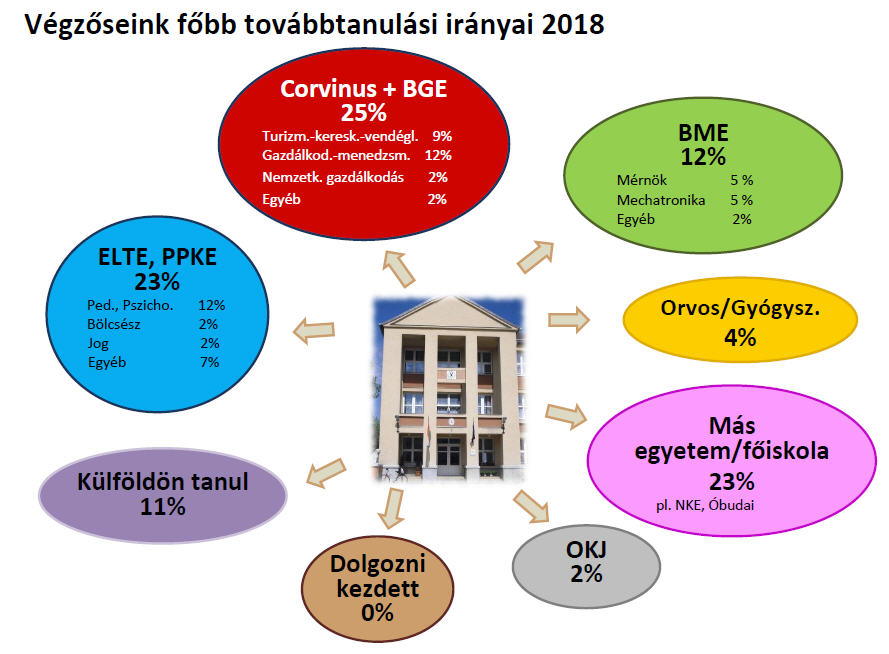 Ami nálunk megszerezhető... Eredményeink
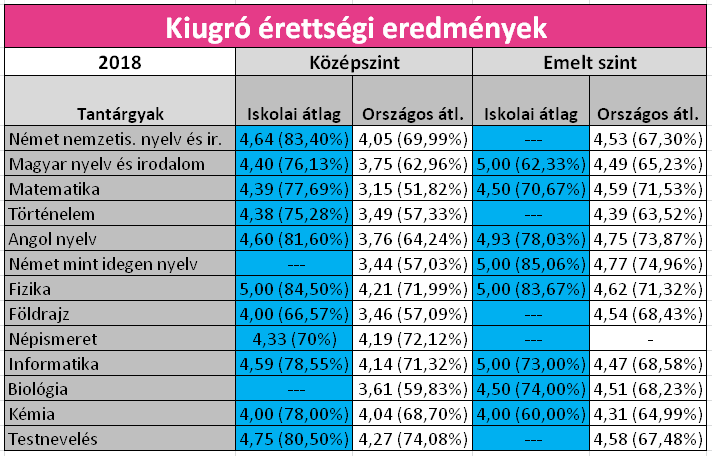 Biztos, használható (német, angol) nyelvtudás, - vizsga
DSD – nyelvdiploma (ingyen!)
Kiugró érettségi/ felvételi eredmények
Továbbtanulás minden irányba – nemcsak bölcsész
OKTV helyezések + pluszpontok!
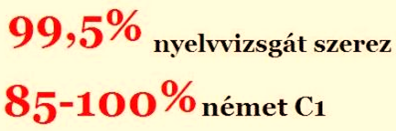 Szerezhetsz ösztöndíjat!
 - Pénz és/vagy utazás
Nemzetiségi ösztöndíjak (kiemelkedő nemz. tevékenység)
Budapesti/ Pest megyei/ Pestszentlőrinci Önkorm. Ösztöndíjai
„Giga” Nemzetiségi Tanulm. Ösztöndíj (Miniszt., 60.000/hó/2év)

Németországi ösztöndíjak (2-4 hetes kinttartózkodás)
Goethe-ösztöndíj (3 hét)
Baden-Württemberg (4 hét)
PAD (3-4 hét)
ZfA jutalomösztöndíjai versenyeredményekért (3-4 hét)
DAAD „Vollstipendium” (=teljes egyetemi tanulmányok)
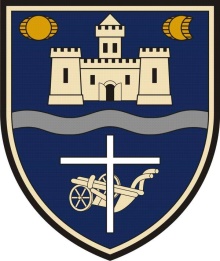 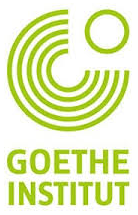 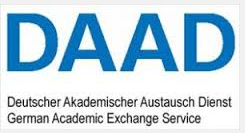 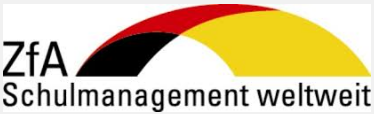 Megszerezhető akkor is, ha…
Eddig egyáltalán nem tanult németül, angolul
Nem „elit” általános iskolából jön
Nem volt kitűnő tanuló általános iskolában
Amit várunk:
együttműködés
igyekezet
Sportkörök, edzések, táborok– órarenden kívül (ingyen)
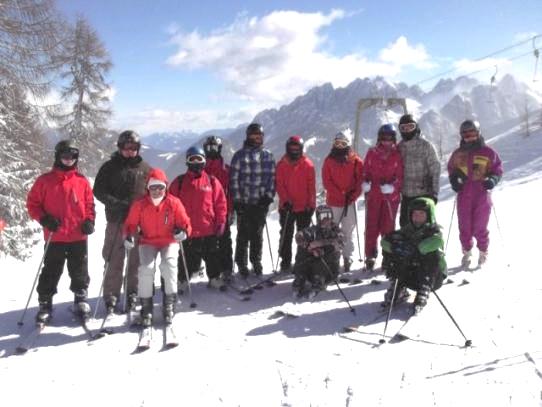 Az igényeknek megfelelően (idén: Röpi, Foci, Kosár, Aerobic) 
„Sulikupa” – osztályoknak
Sítábor
Futóversenyek
Biciklitúra
Evezőstúra, sárkányhajózás
Kalandtábor
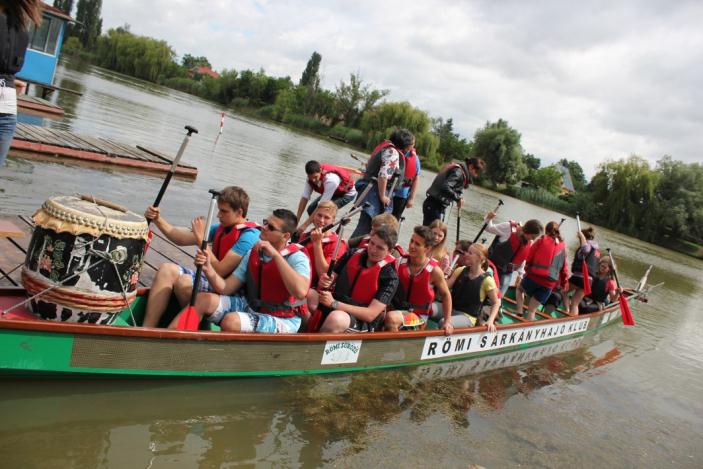 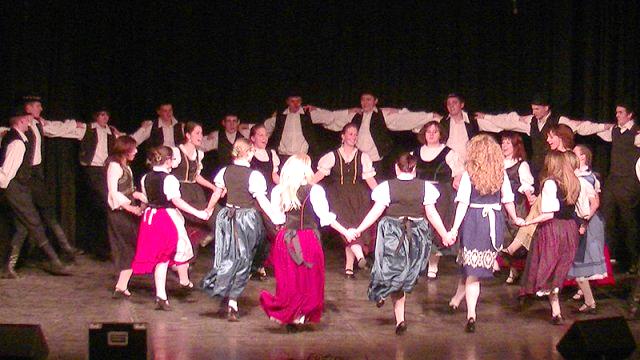 Hagyományőrzés
Iskolánk neve egyben program is
Tracht - mint ünnepi viselet
Tradicionális sváb táncok, népdalok, hagyományok megőrzése, továbbadása
Nemzetiségi karácsony
Osztályfellépések
Svábbál
Népismeret tábor
órarendbe építve: népismeret és táncórák
Projektek: pl. sváb ételek készítése
Adventi koszorúkötés
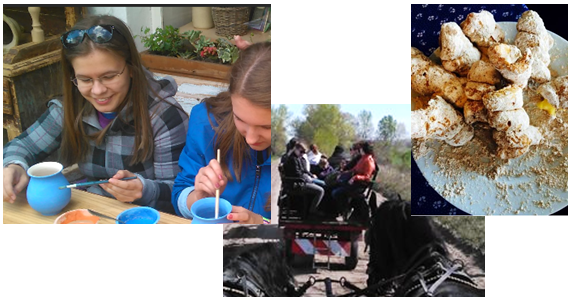 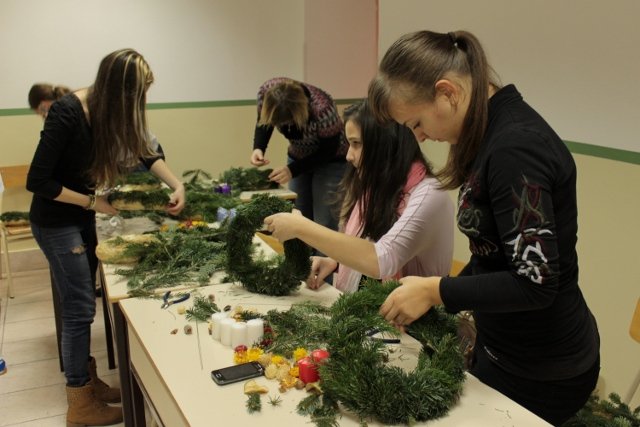 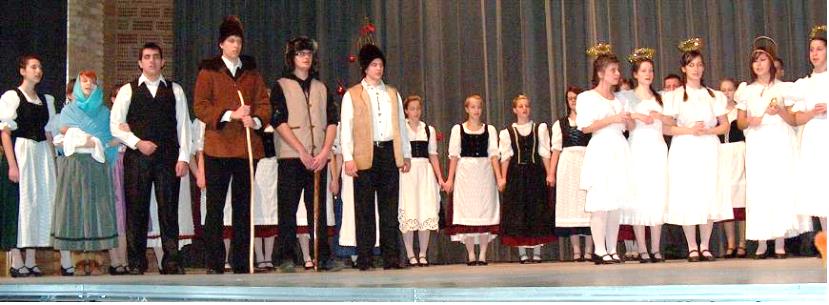 Művészet, kultúra
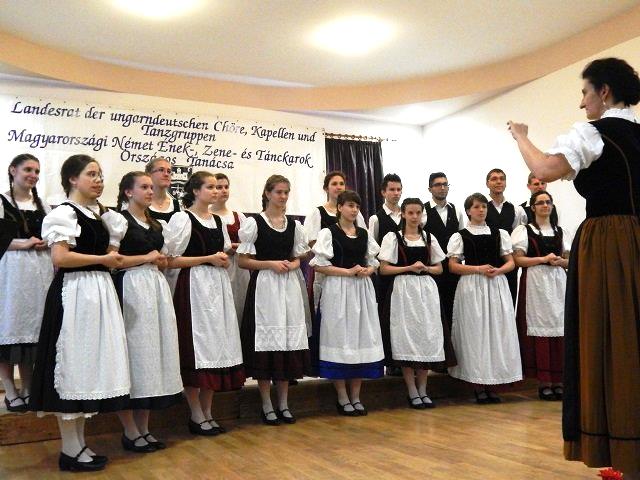 Színjátszó-csoport, színháznap
Iskolai Kórus
Hangszeres fellépési lehetőség
Rövidfilm: „Abgedreht”
Szervezett színházlátogatások (magyar, német)
Német nyelvű vitakurzus
Német nyelvű szavalóverseny
Szekszárdi Német Színház - vendégjáték
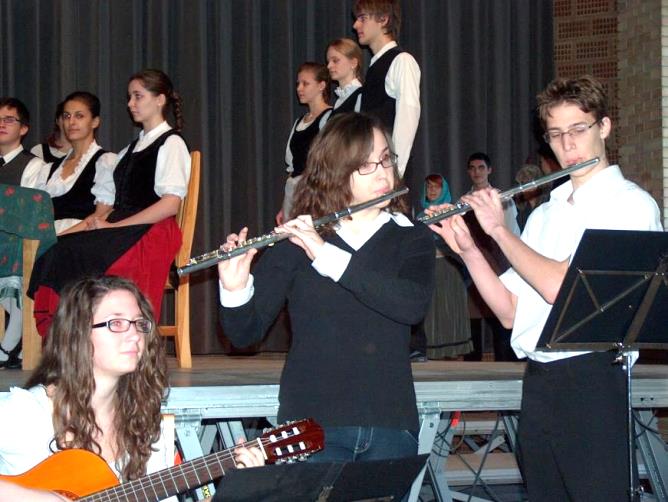 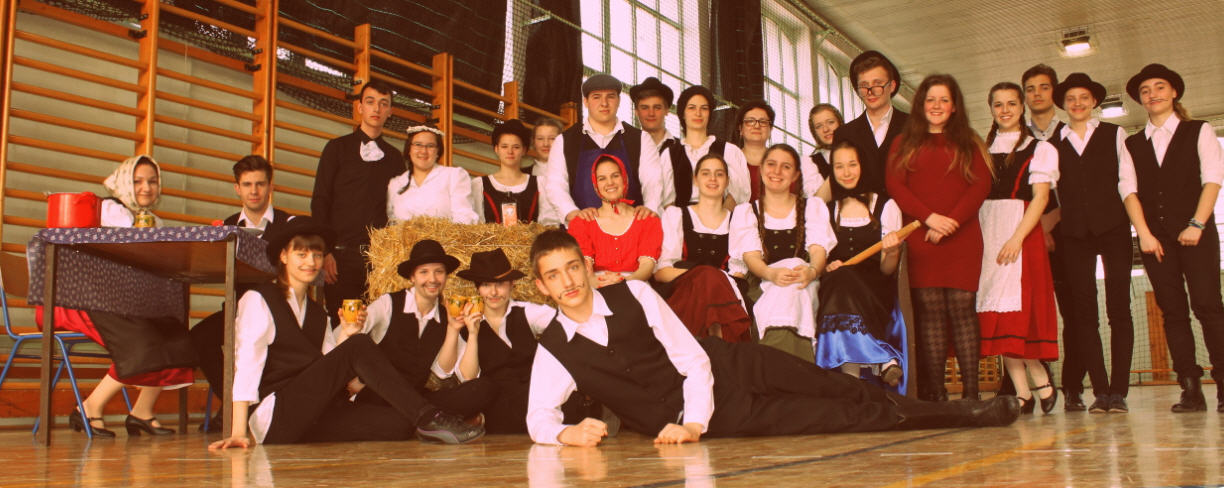 Közéletre, önállóságra nevelés: DÖK-élet
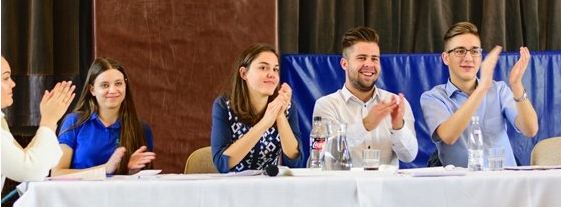 DÖK képviselők 
     – beleszólás az iskolai életbe
DÖK-rendezvények: Mikulás, Valentin-nap
DÖK-nap
Rendezvényeken: Diáksegítők
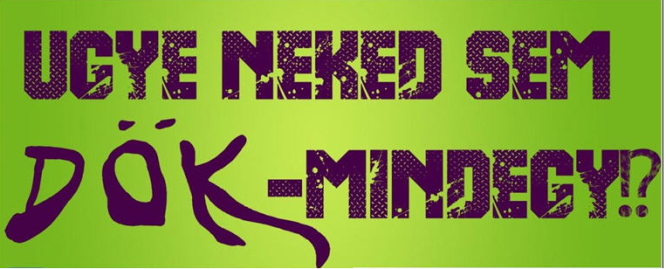 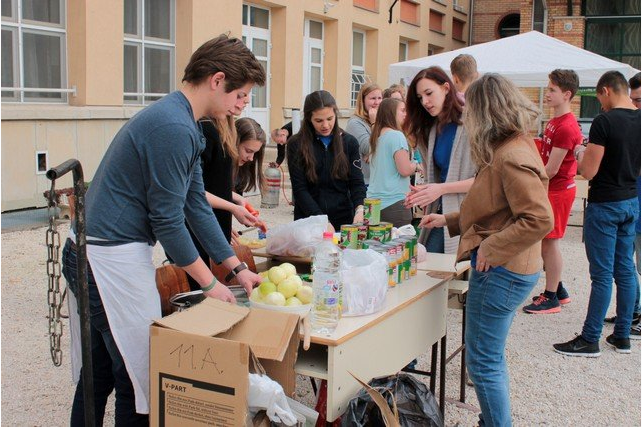 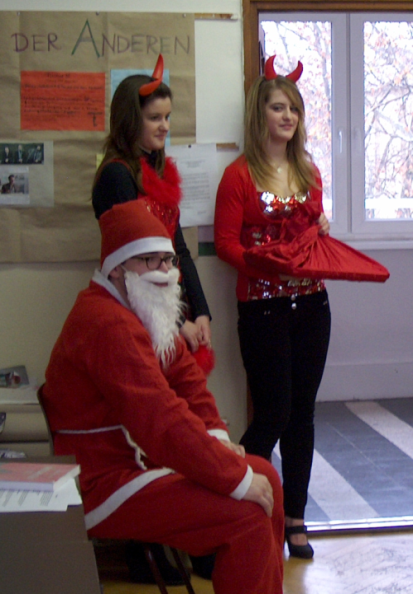 Magas színvonalú rendezvények
Torna-/ Színházterem
Csili Művelődési Központ
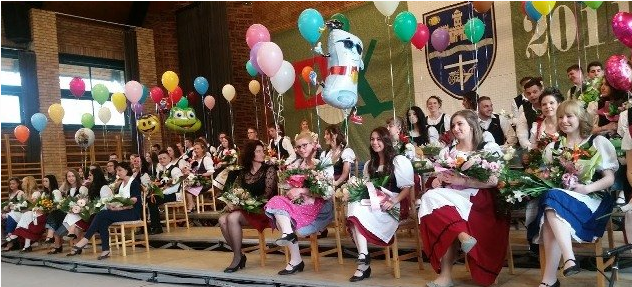 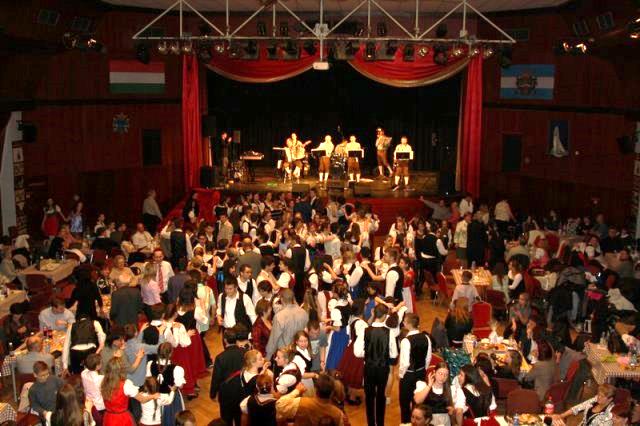 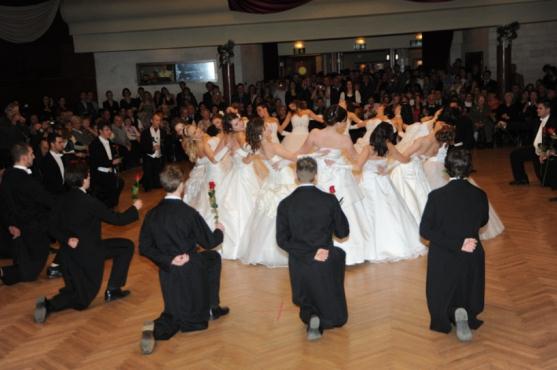 Diákcsere – láss velünk világot!
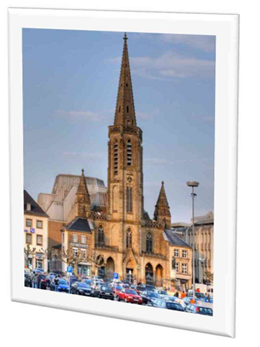 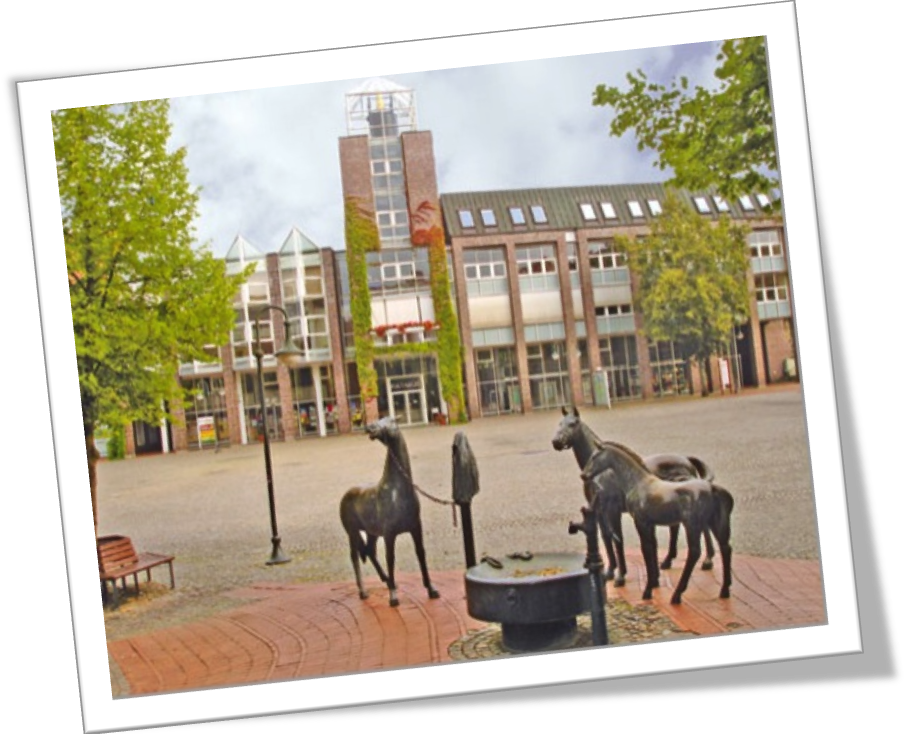 Rotenburg
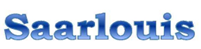 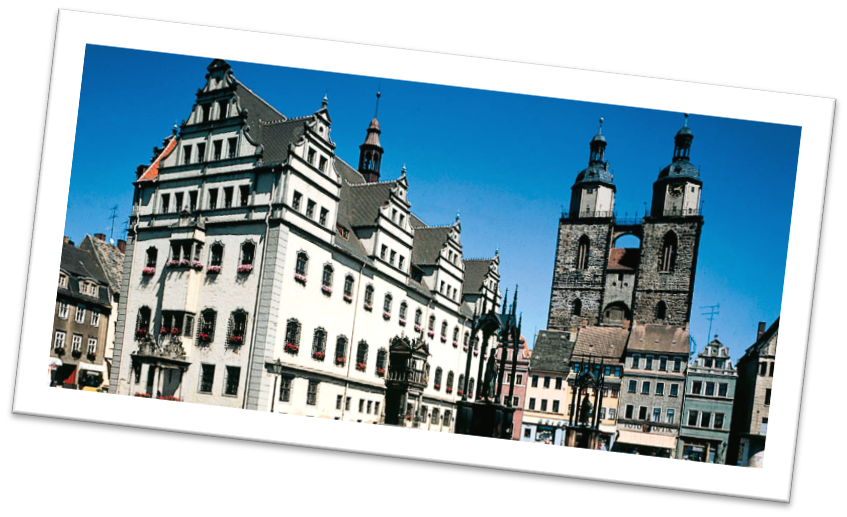 Darmstadt
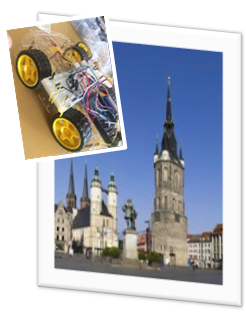 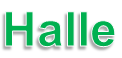 Projektek
Iskolán belüli
Országos szintű
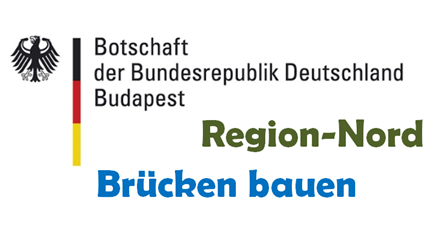 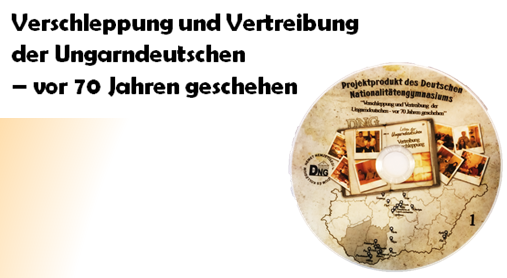 Nemzetközi
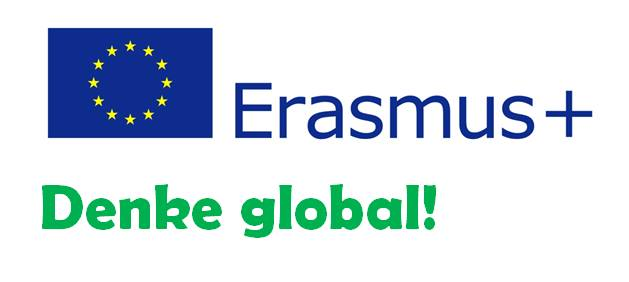 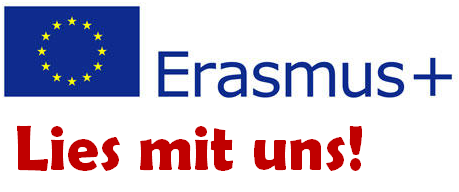 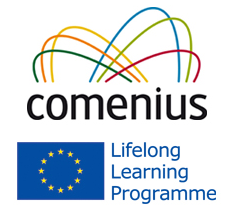 Ami manapság elvárás…
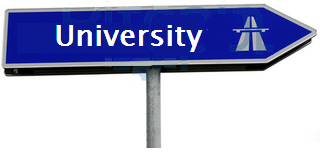 Juss be egyetemre, főiskolára!
Legyen biztos nyelvtudásod! (német, angol)
Álld meg a helyed itthon és külföldön!
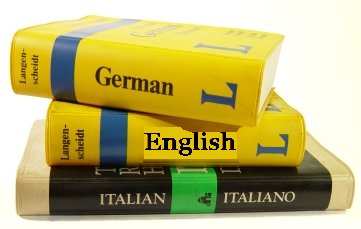 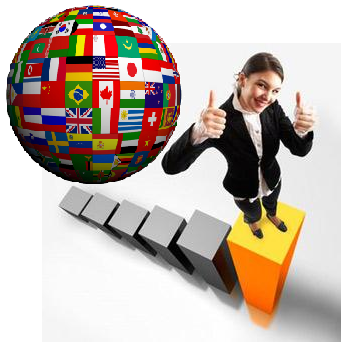 …nálunk elérhető!
Várjuk Önöket/ Várunk Téged!
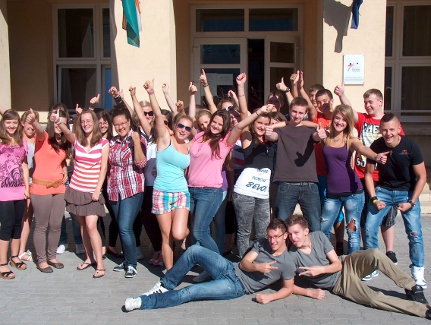 Nyitott kapuk: 2018. október 2-3., november 20.
Központi felvételi: 2019. január 19.
Szóbeli + német írásbeli felvételi: 2019. március 1.
Honlapunk: www.dng-bp.hu
Felvételi és pontszámítás
Felvételi és pontszámítás
Köszönjük a figyelmet!